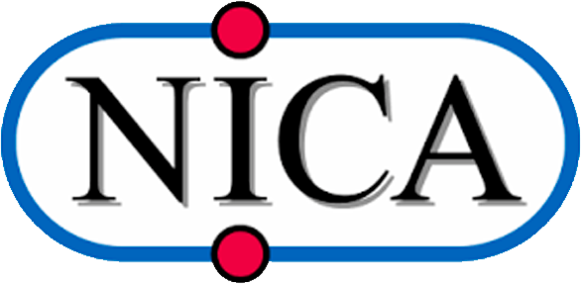 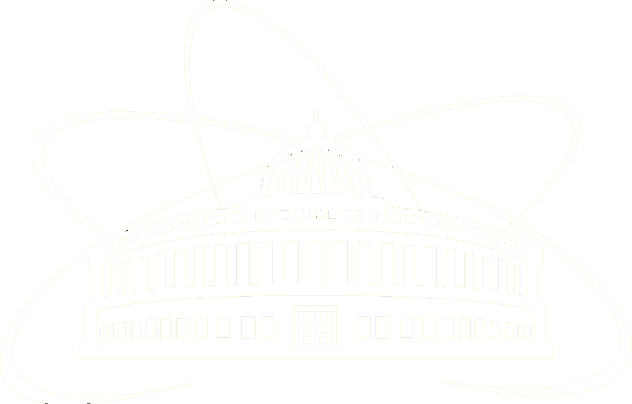 Источник поляризованных ионов SPI на ускорительном комплексе ОИЯИ


К.А. Ившин, В.В. Фимушкин, А.Н. Соловьёв, В.Б. Дунин, Р.А. Кузякин, М.В. Куликов, Л.В. Кутузова, А.М. Шумков 
Объединённый институт ядерных исследований, Дубна, Россия

А.С. Белов, В.Н. Зубец 
Институт Ядерных Исследований РАН, Москва
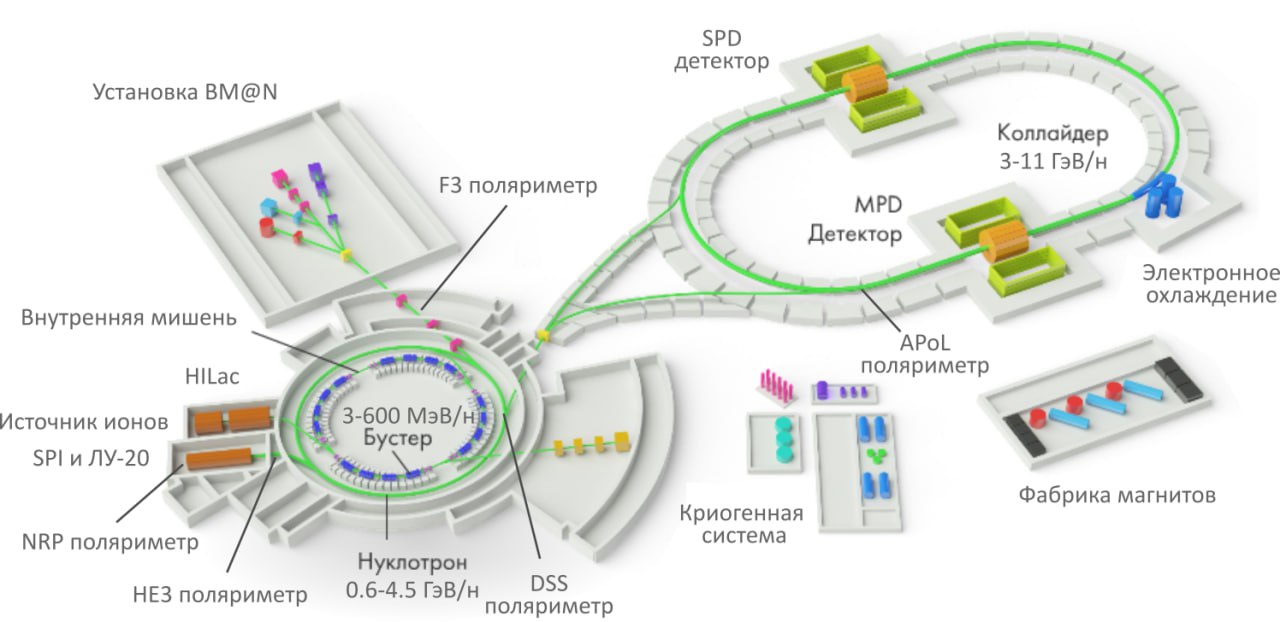 Поляризационная программа является одним из перспективных направлений исследований планируемых к проведению с использованием коллайдера NICA
2
В рамках программы поляризационных исследований на ускорительном комплексе ОИЯИ по проекту NICA ведутся работы по созданию ряда поляризационных установок. 
источник поляризованных дейтронов и протонов SPI,
 низкоэнергетические поляриметры SPI
 абсолютный поляриметр на коллайдере NICA.
3
Источник поляризованных ионов (проект SPI) разрабатывается как высокоинтенсивная установка поляризованных пучков дейтронов и протонов 

Цель проекта — увеличение интенсивности ускоренных поляризованных пучков на ускорительном комплексе ОИЯИ до 5∙1010 d(p)/импульс,
При токе на выходе источника до 10 mA для D+ ( H+)
Со степенью поляризации D+ (H+) до 90% от максимальной векторной (±1) и тензорной (+1,-2) поляризаций
4
ИСТОЧНИК ПОЛЯРИЗОВАННЫХ ИОНОВ SOURCE OF POLARIZED IONS (SPI)
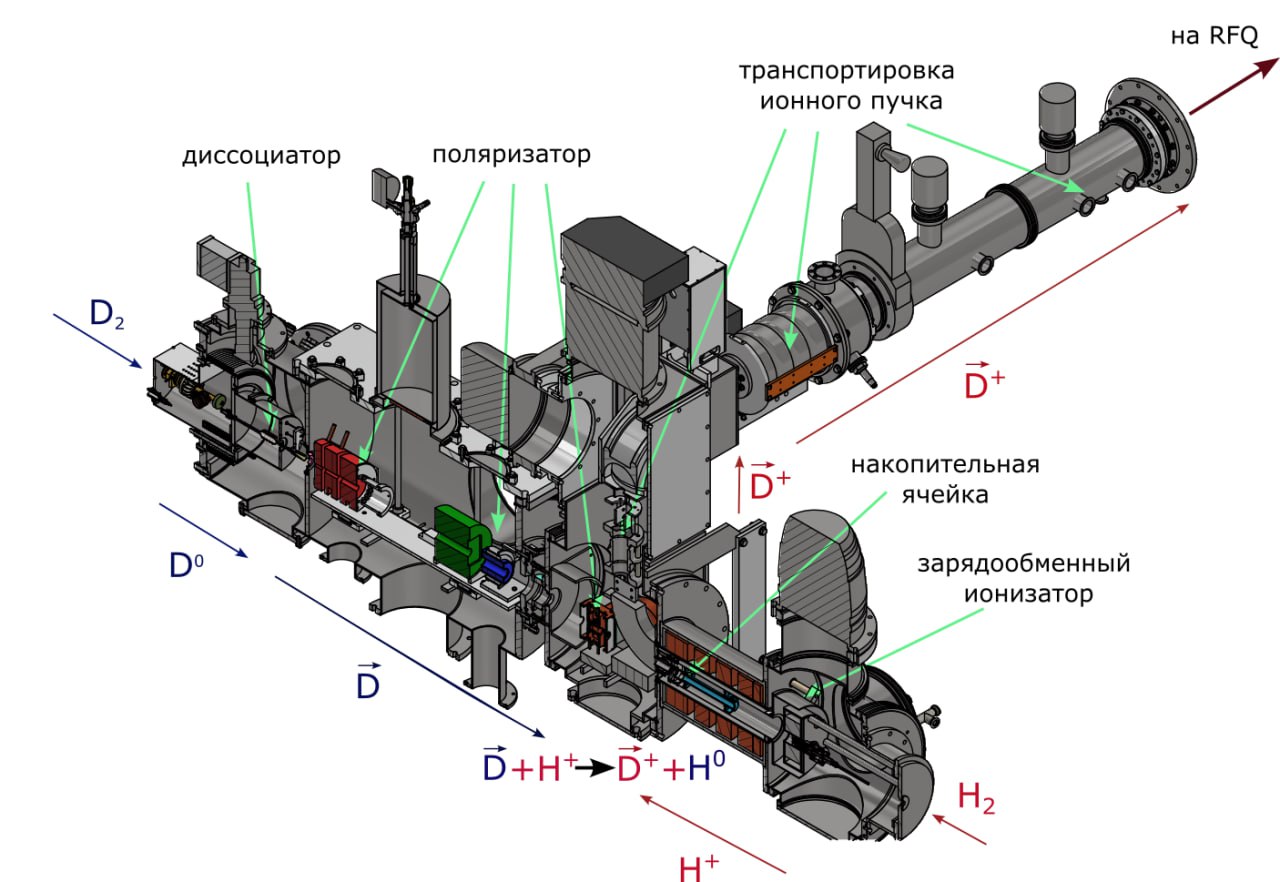 Атомы протия и дейтерия производятся радиочатотным методом. (частота 70 MHz)  
Поляризация по электронному спину осуществляется системой постоянных шестиполюсных магнитов, создающих градиентное магнитное поле
Для ядерной поляризации частиц используются высокочастотные ячейки сверхтонких переходов
Для ионизации атомов используеится зарядообменный ионизатор с электродуговым источником плазмы
5
Диссоциатор SPI
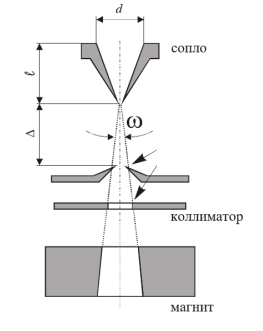 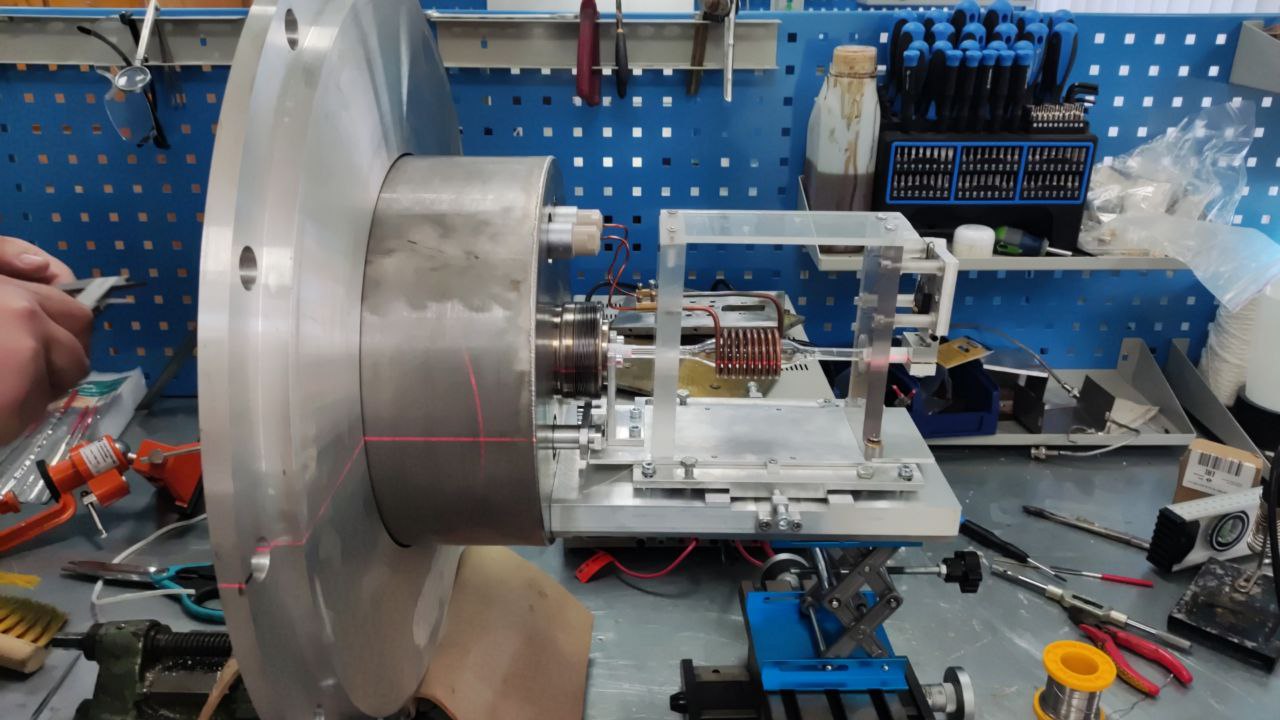 скиммер
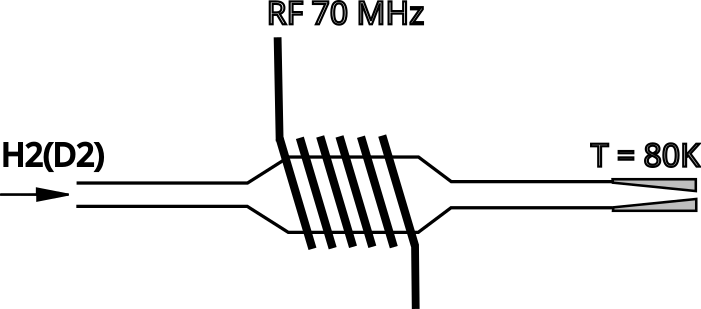 ГВЧ амплитуда до 3 kV
Частота 70 MHz
Диаметр сопла 2 - 3 mm
Поток входного газа 3*1017 молекул/импульс
Длительность импульса клапана ~200 µs
6
Схема поляризатора
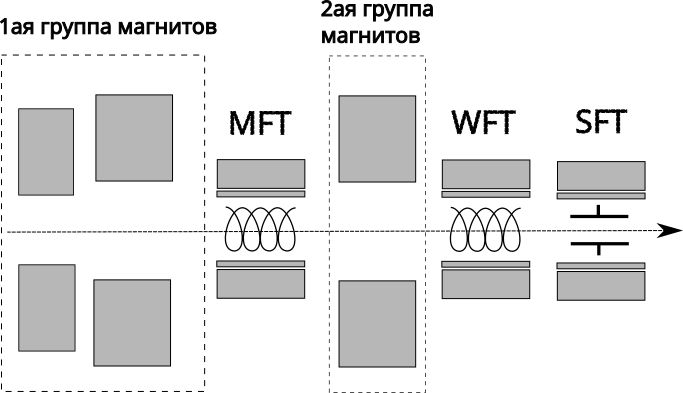 7
Электронная поляризация
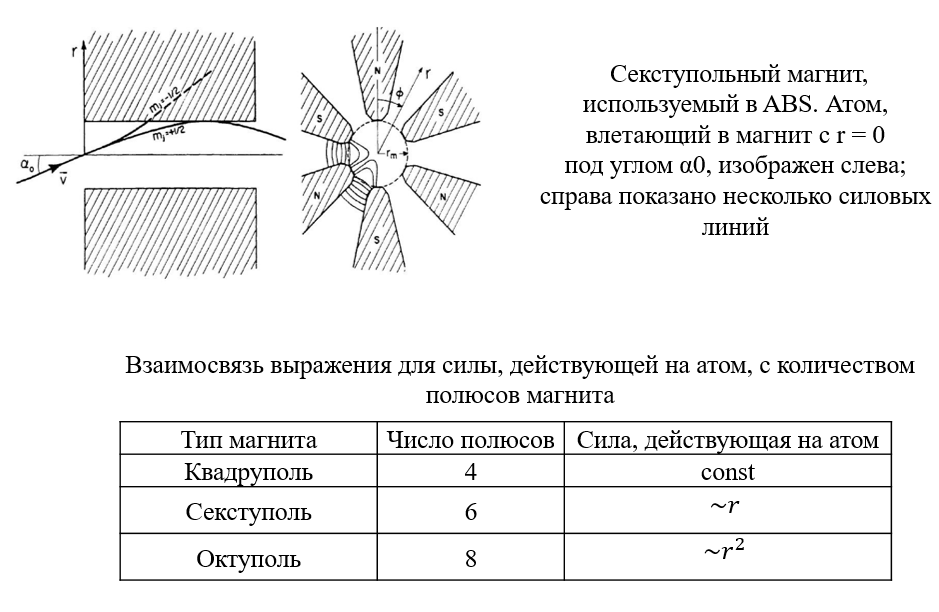 8
Ядерная поляризация
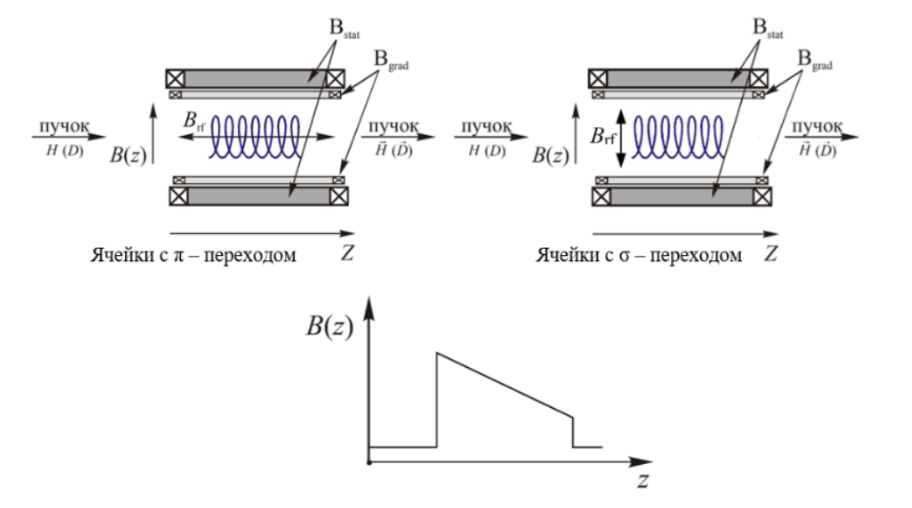 9
Брэйт-Раби диаграмма для дейтерия
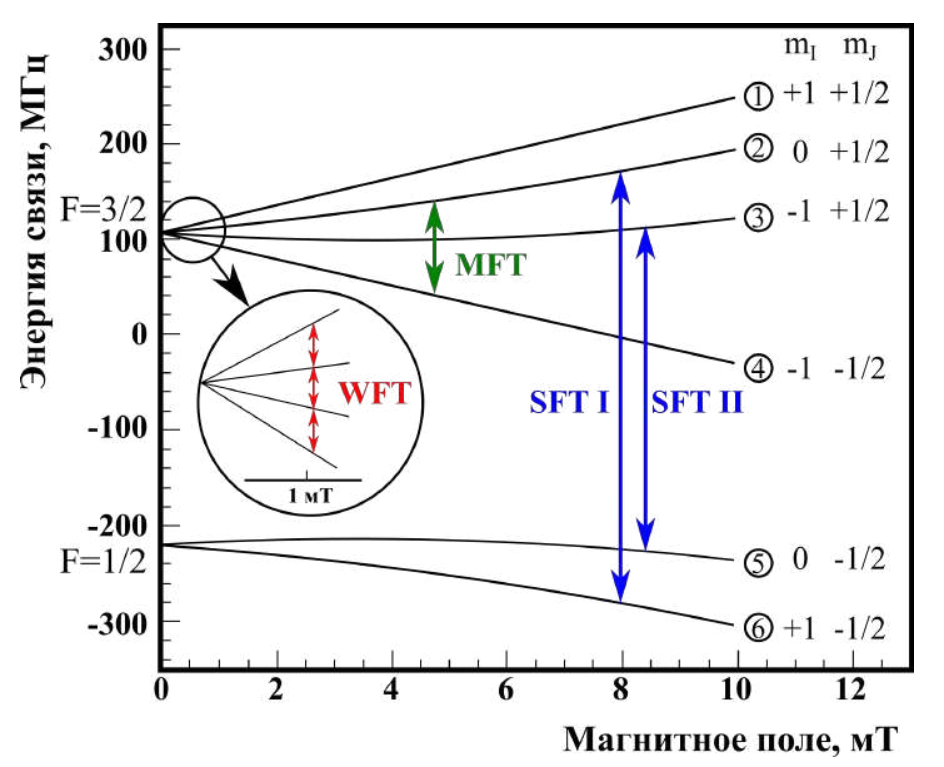 10
Таблица мод поляризации SPI
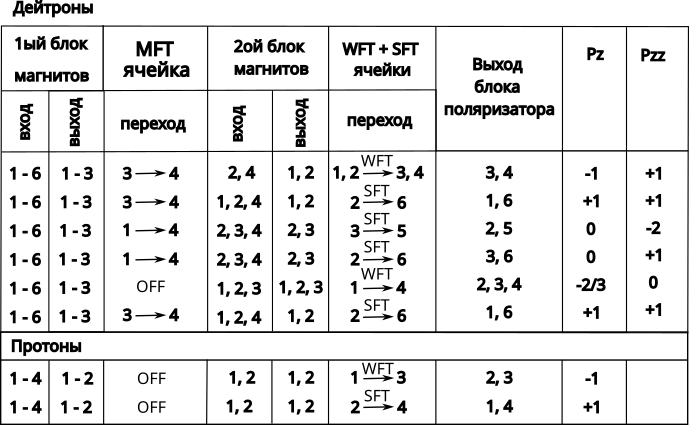 11
Универсальная SFT ячейка сверхтонких переходов
1 - Дипольный магнит.
2 - ВЧ ячейка
3 - Катушки градиентного поля
4 - магнитопровод, держатель.
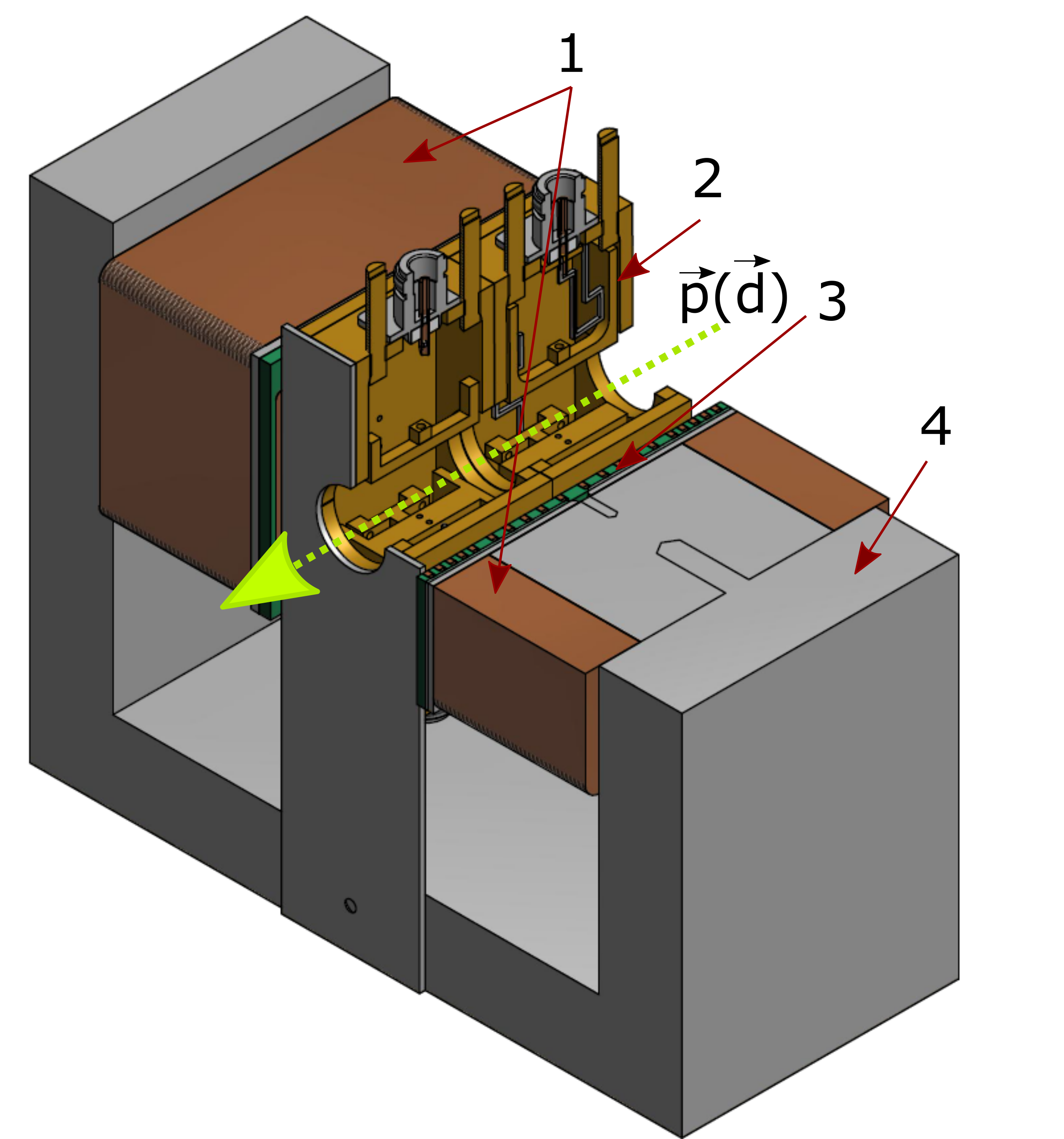 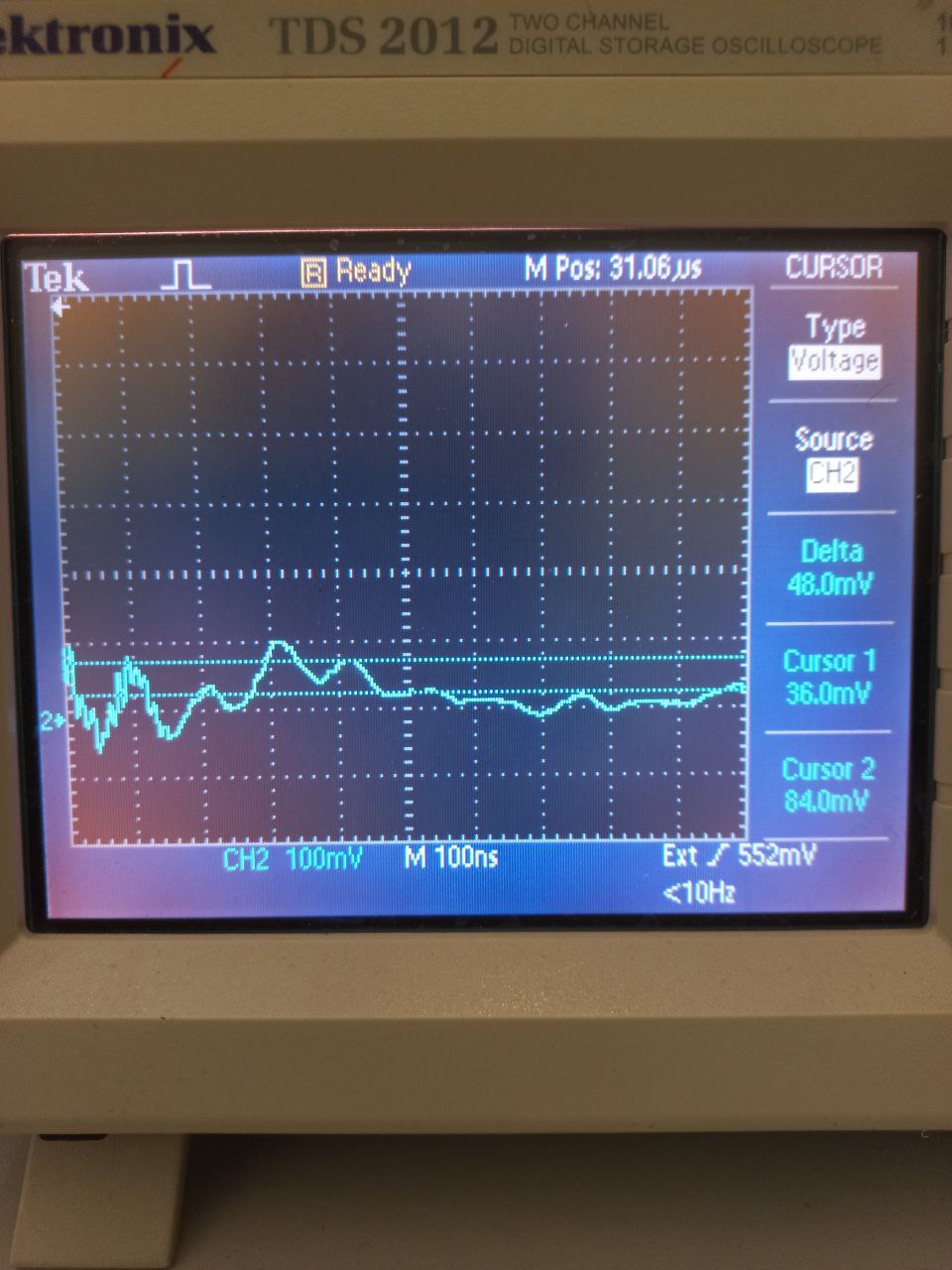 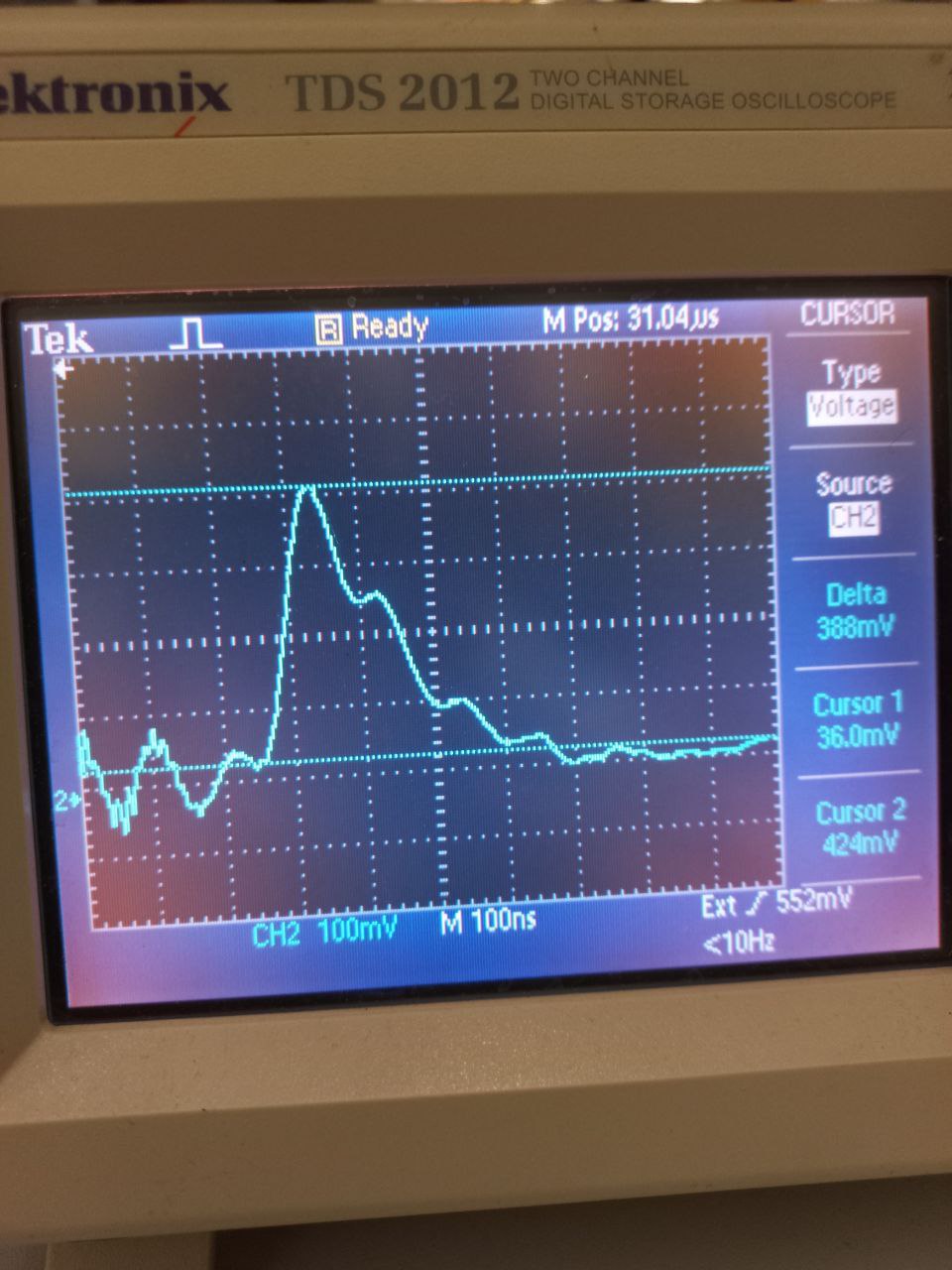 Сигнал ToF'a
для водорода
Включение РФ ячеек
12
Брейт-Раби поляриметр
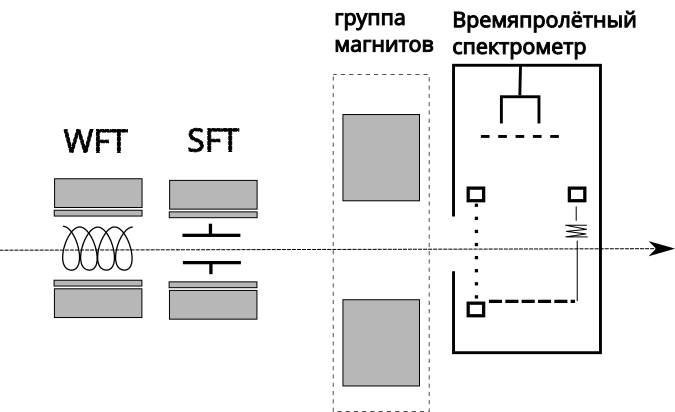 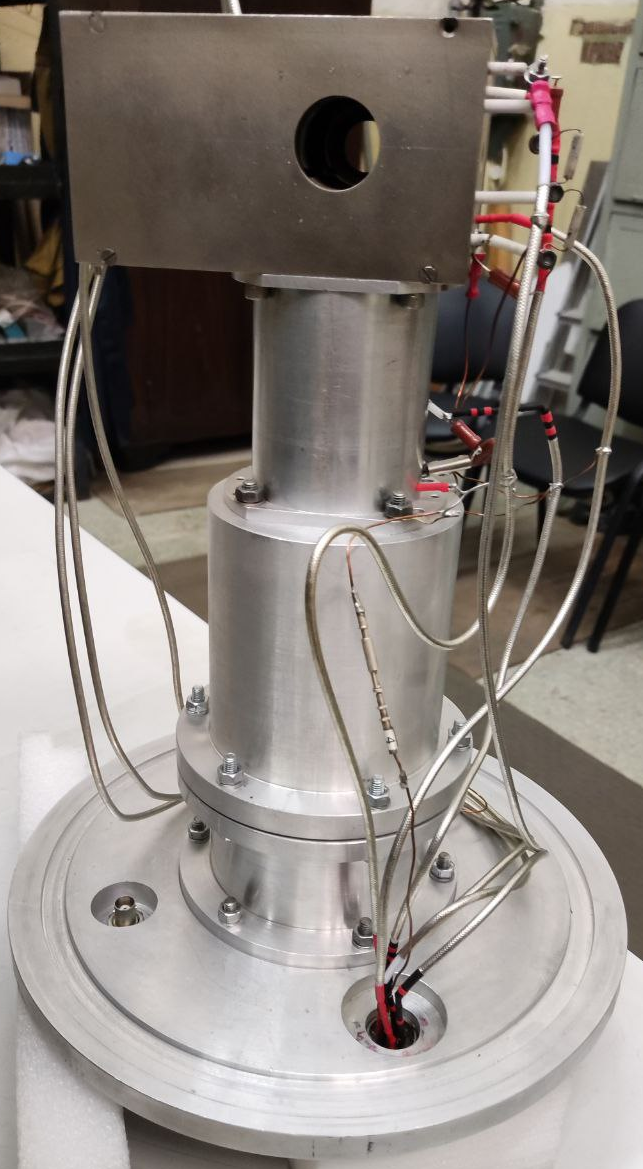 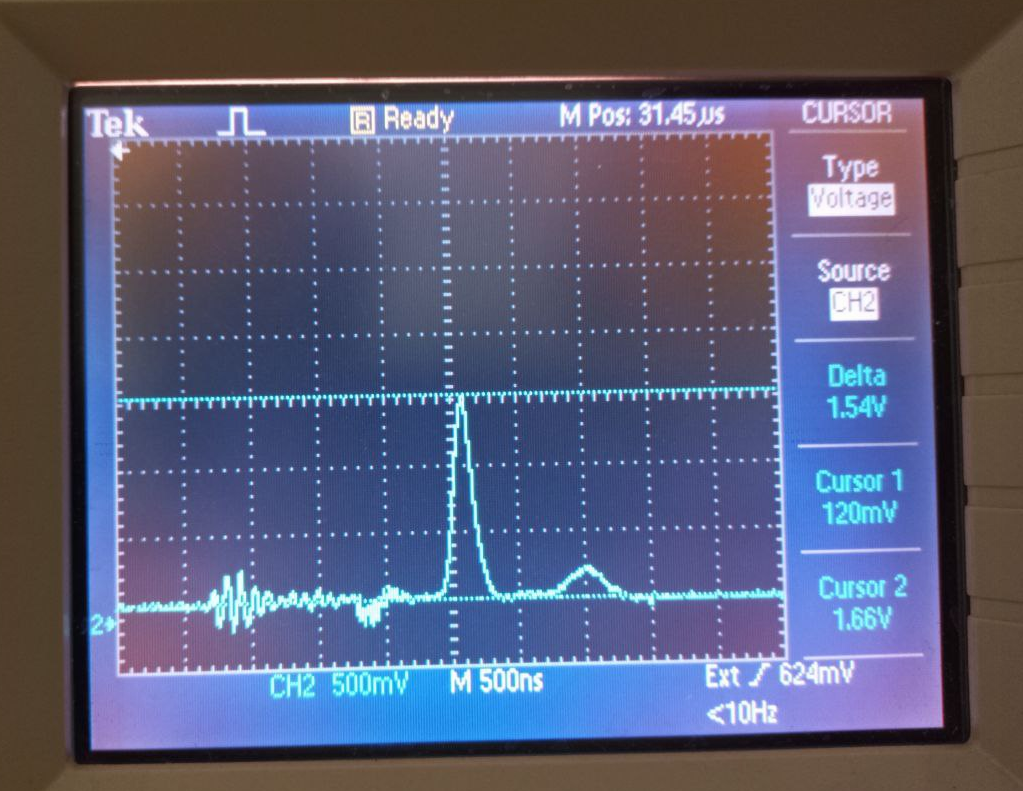 13
Зарядообменный ионизатор SPI
Зарядобменная реакция для поляризованных протонов и дейтронов:


  

Эффективность ионизации ~10%
Энергия поляризованных ионов 25 – 26 KeV
Нормализованный эмиттанс 1.2 π mm mrad
Длительность импульса 100 µs
Частота импульсов 0.2 Hz
Использование накопительной ячейки позволило:
 Значительно увеличить интенсивность пучка поляризованных ионов 
Уменьшить эмиттанс поляризованного пучка 
Значительно сократить поток H2+, который сложно отделить от пучка поляризованных D+
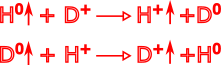 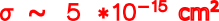 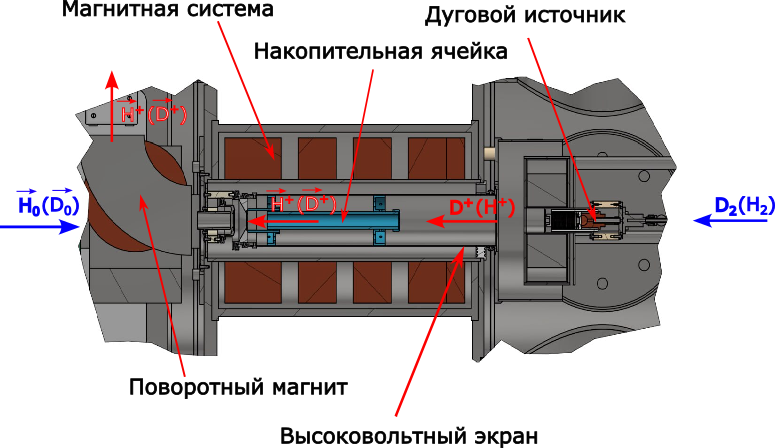 14
NRP поляриметр SPI
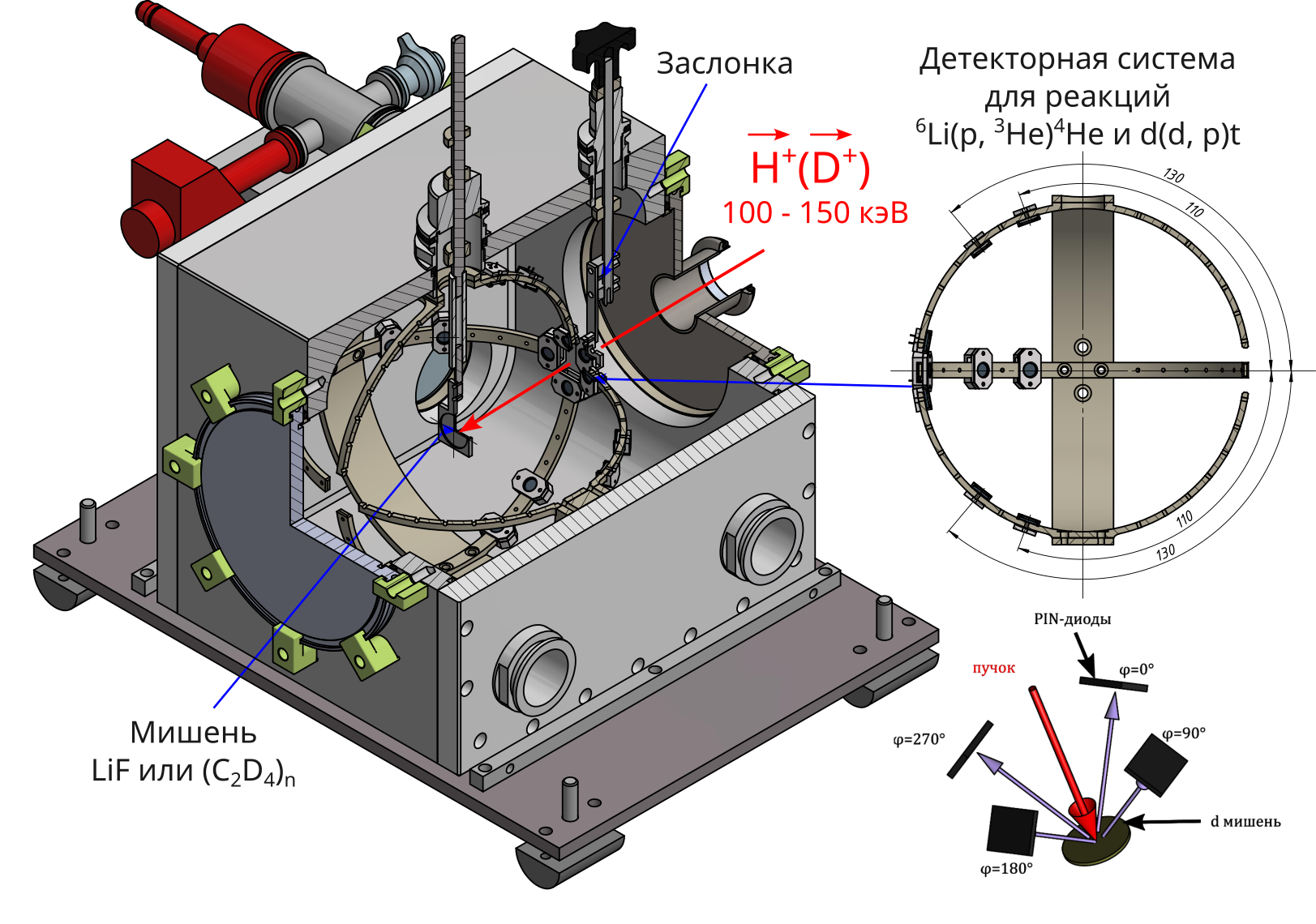 15
Абсолютный поляриметр (APol)
Для измерения абсолютных значений поляризации протонов или дейтронов на кольцах коллайдера NICA строится абсолютный поляриметр APol с внутренней поляризованной мишенью из атомарного водорода/дейтерия.
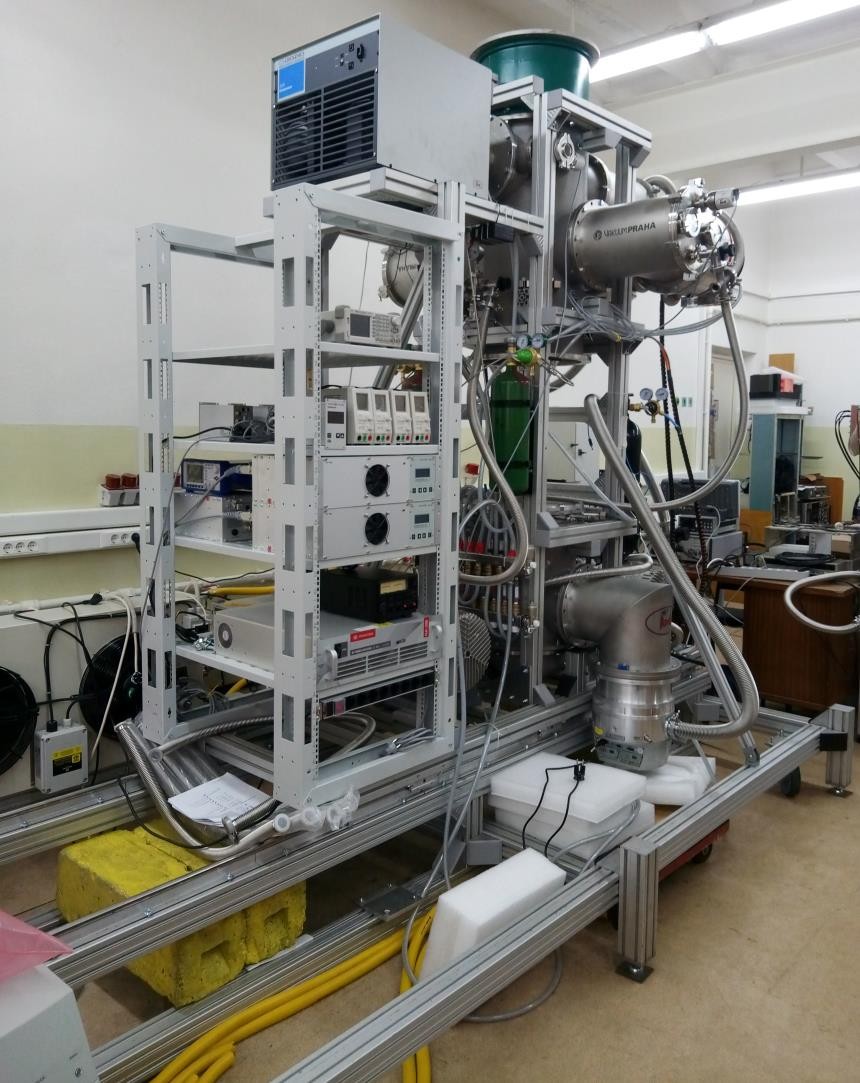 16
Схема абсолютного поляриметра
APol состоит из:

Атомарный источник

Область взаимодействия

Четыре плеча спектрометров

Брейт-Раби поляриметр
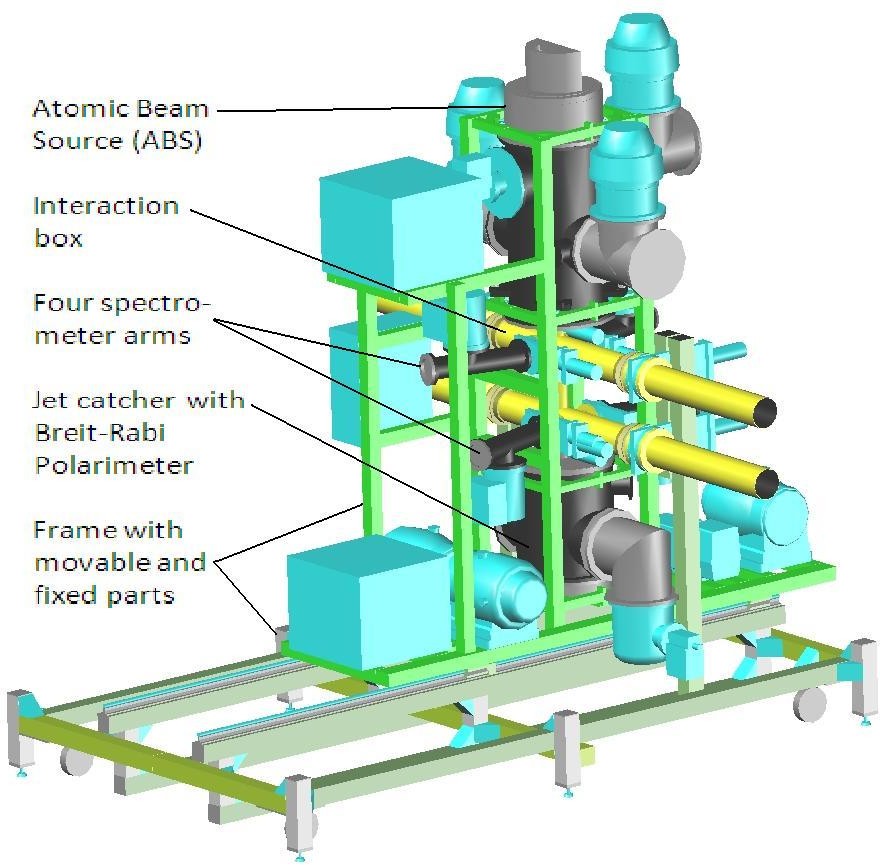 17
Основые поляриметрические реакции для измерения поляризации
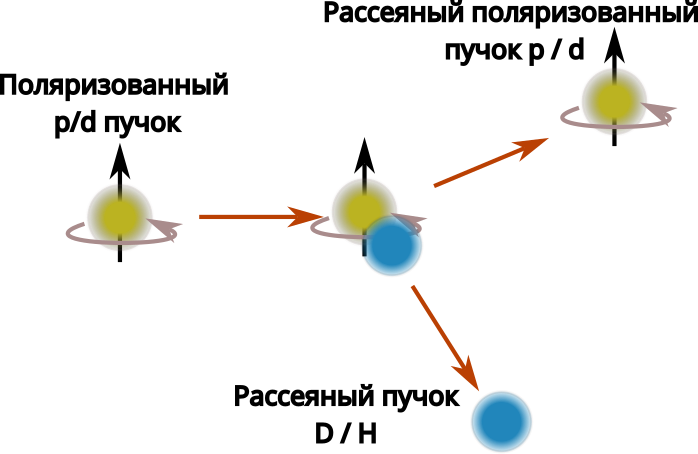 Диапазон энергии пучка: 3..11 GeV

энергия частиц отдачи: 200 MeV 

угол регистрации частиц отдачи (в лабораторной системе): 75° 

Диапазон AN: 20% .. 8%
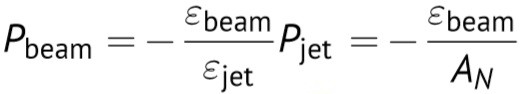 Измеренная поляризация пучка: 

где - анализирующая способность поляриметрической реакции 

- измеренная асимметрия
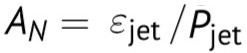 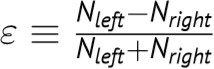 18
Основные рабочие параметры APol:
производительность H2/D2 
Q = 1 торр·л/с = 3,4·1019 молекул/с = 6,8·1019 атом/с 
температура сопла TN=80°K 
скорость истечения сопла (=скорость звука): 
для водорода - cH=(γkBT/mH)0,5 = 1 км/с 
для дейтерия – cD=(γkBT/mD)0,5 = 0,75 км/с 
число Маха в атомном пучке M=2,9 
наиболее вероятная скорость для распределения скоростей атомного пучка: для водорода – 1940 м/с 
для дейтерия – 1370 м/с 
температура пучка (=ширина распределения скоростей) T=23°K 
магнитное поле полюсного наконечника секступольных магнитов Nd-Fe-B B0=1,5T 
интенсивность атомного пучка в области взаимодействия – 1017 атом/с 
толщина мишени атомного пучка в точке взаимодействия – 1012 атом/см2
19
Текущие работы по модернизации установки  и перспективы
Модернизация диссоциатора SPI
Оптимизация магнитной системы поляризатора SPI
Модернизация существующего генератора плазмы зарядообменного ионизатора
Разработка поляриметра низких энергий на основе реакции 6Lip и dd-реакции.
Оптимизация работы абсолютного поляриметра :
Разработка и создание MFT ячейки поляриметра
Разработка системы измерения интенсивности и профиля пучка
Оптимизация  системы транспортировки ионного пучка SPI до RFQ
Разработка Lamb-Shift поляриметра на выходе источника SPI
20
Cпасибо за внимание !!!